Volcanoes and Earthquakes

Manolis, Stratos & Eyripides

Primary school of Ippeios
For the etwinning project
Let’s Geopark!
2019-2020
The inner structure of the earth resembles an onion consisting of successive layers.
When two plates approach each other, 
one sinks below each other and turns into magma
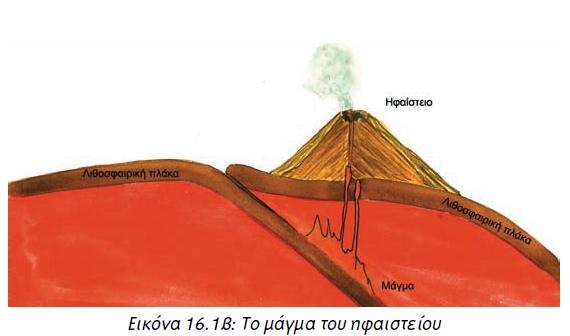 Magma through cracks created 
ascends to the surface of the earth in the form of a lava.
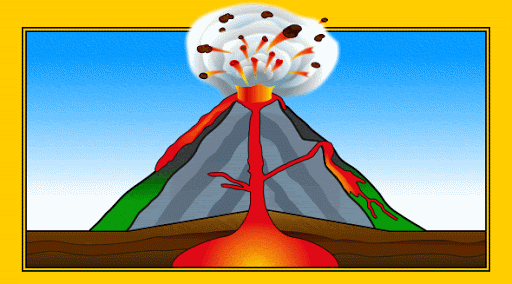 Floating with this movement causes collisions and large disturbances in the areas of the lithospheric plates, with the effect that the areas above these plates suffer earthquakes.
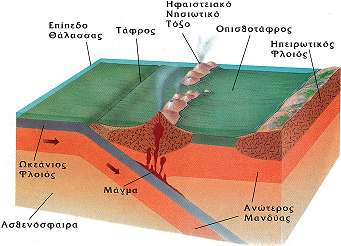 Earthquakes cause severe damage to buildings, roads, bridges and other structures of the people.
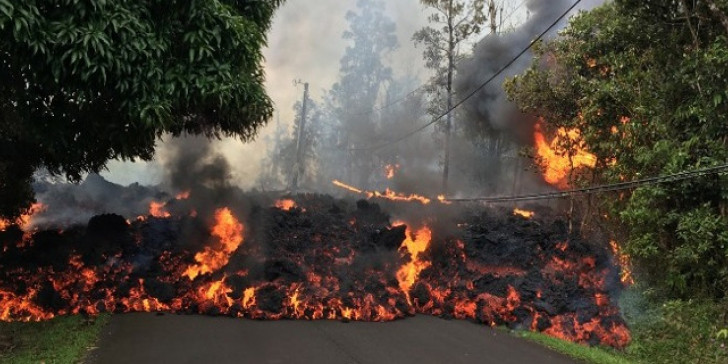